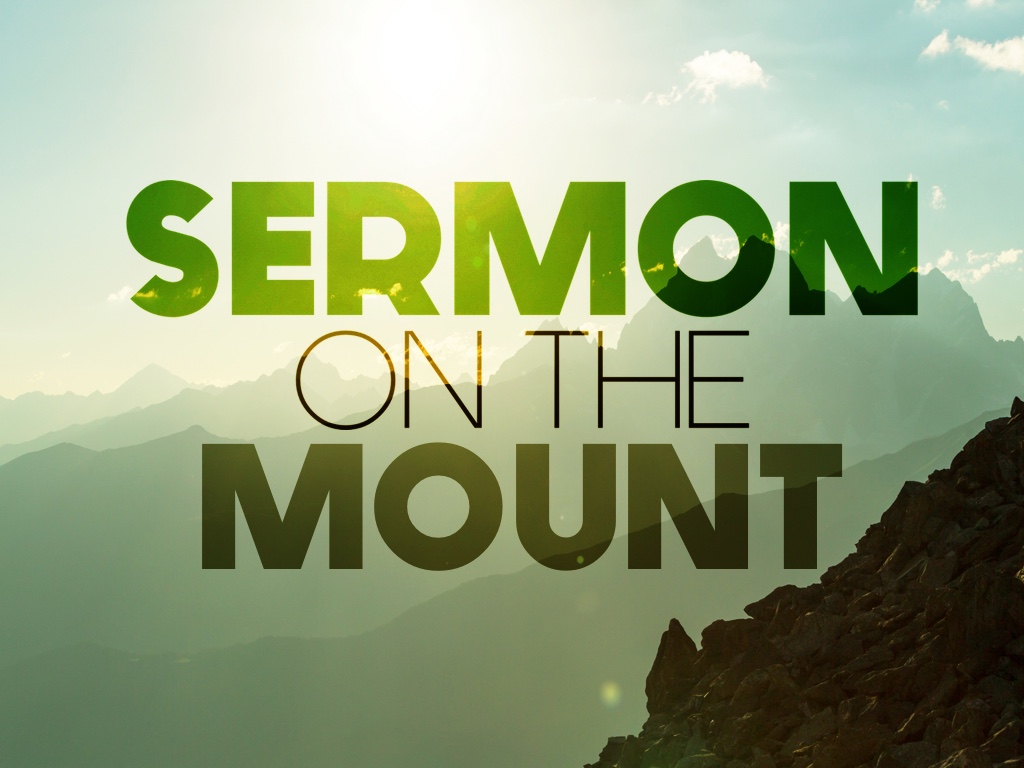 Matthew 5-7
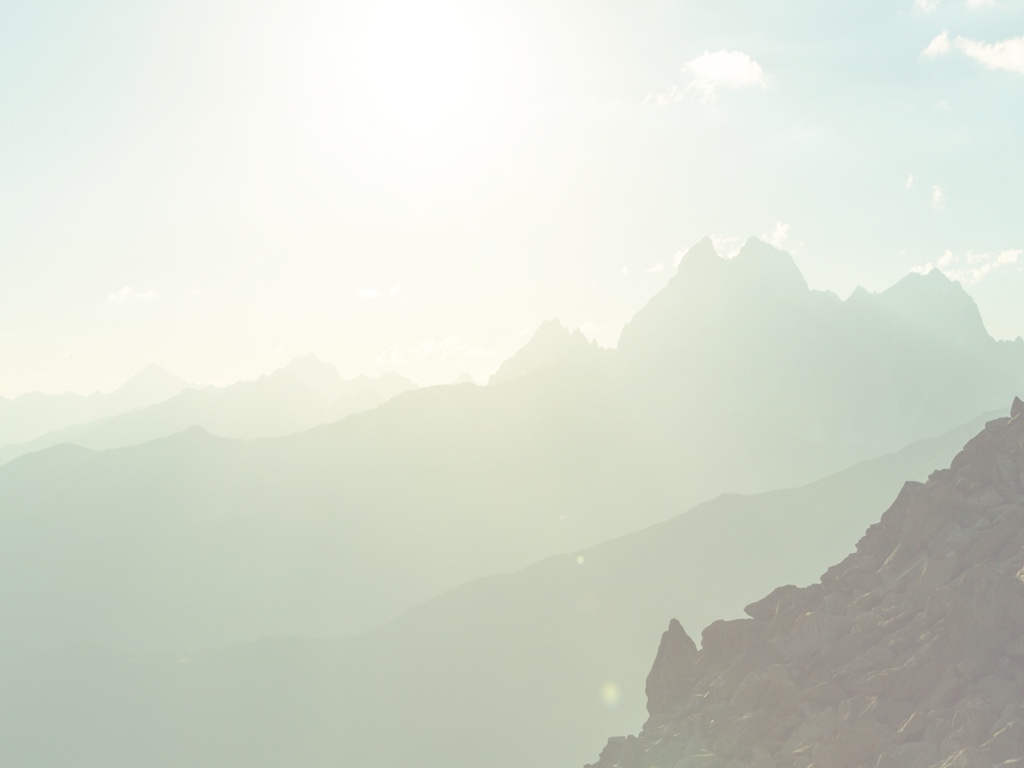 Reflection on…                      
             Matthew 6:16-18 
 
“When you fast…”
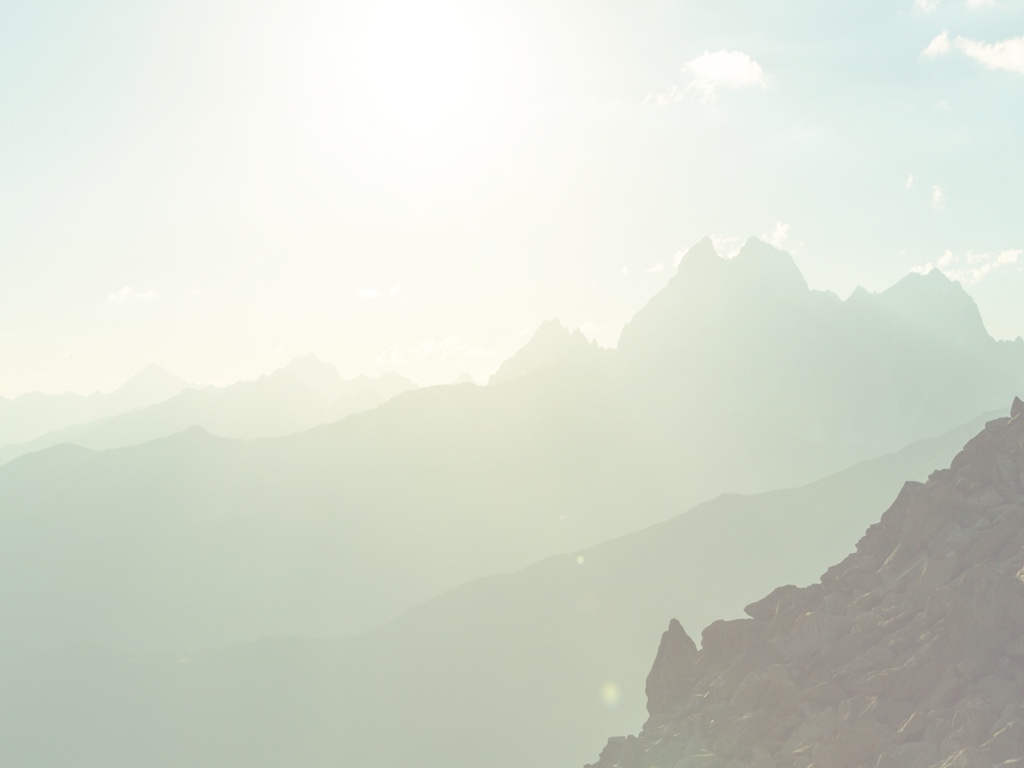 Our Father God
We are linked together as those who 
  have heard the message of the Cross.
We trust in the death & rising of Jesus, 
      and we desire the fullness of your Spirit.
Help us we pray
   to know Your Word speaking to us
     to learn the way of Jesus for today
         to take up our Cross….
May we see more clearly 
         what this means for our consciences
             & our values, & our lifestyle this week.
                                                                  
    Amen
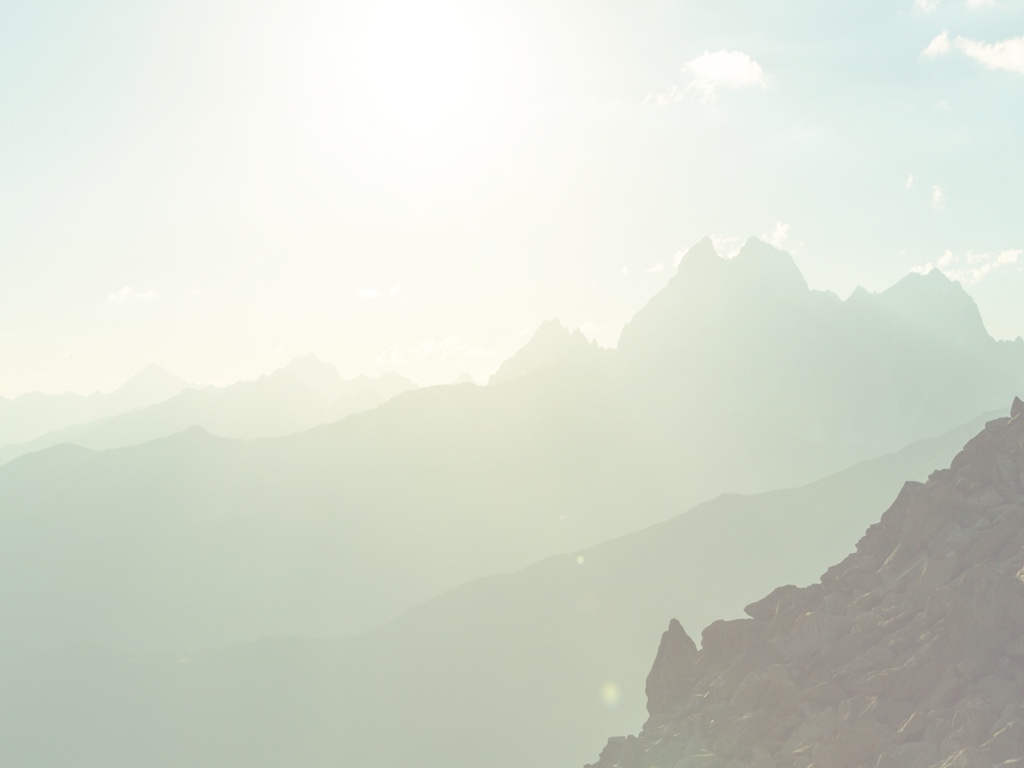 Matthew 6:16-18 
‘When you fast, do not look sombre as the hypocrites do, for they disfigure their faces to show others they are fasting. Truly I tell you, they have received their reward in full. 
But when you fast, put oil on your head and wash your face, so that it will not be obvious to others that you are fasting, 
but only to your Father, who is unseen; 
and your Father, who sees what is done in secret,
                      will reward you.
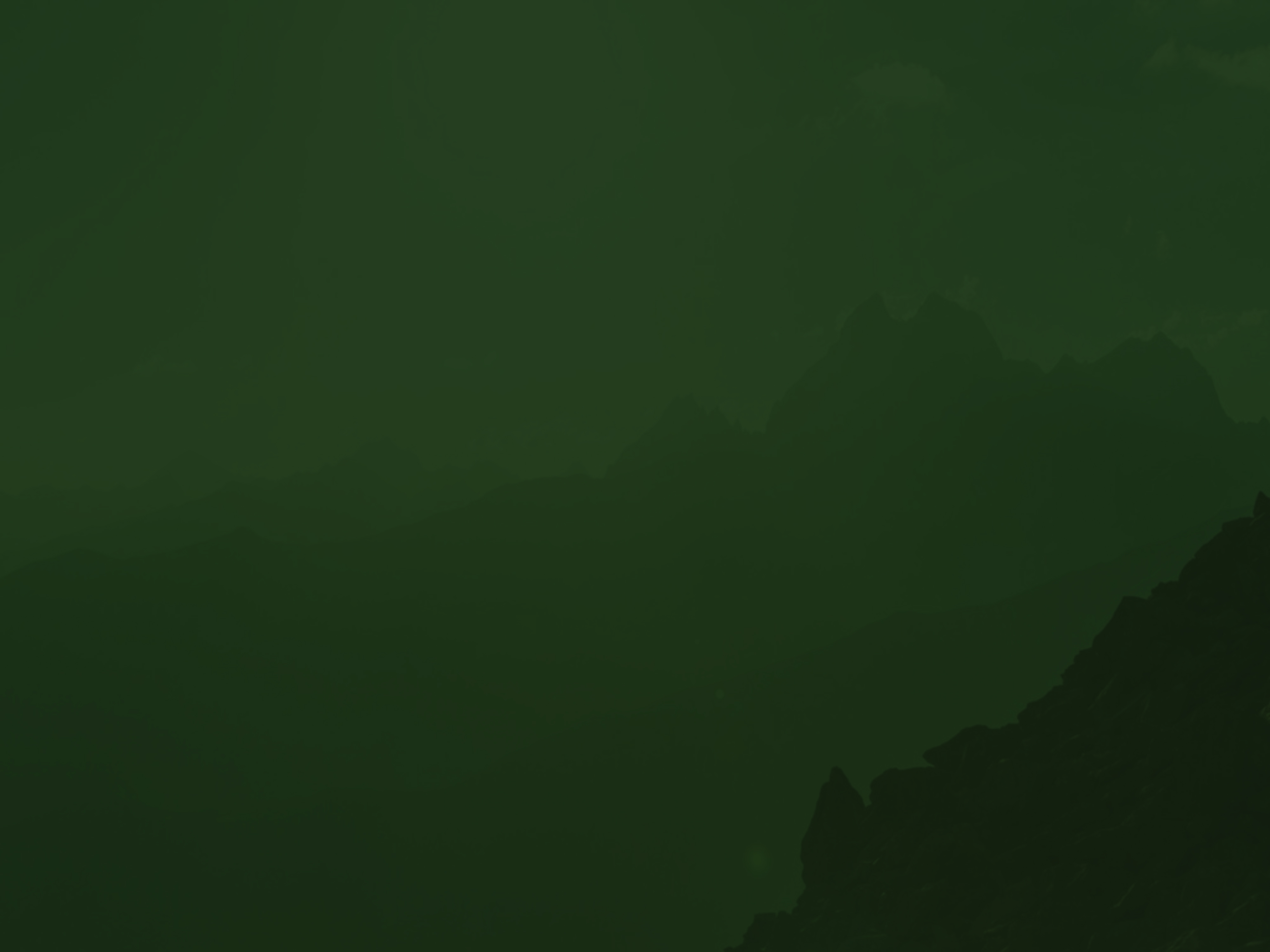 6:1-18
Your giving   1-4
Your praying   5-15
“Our Father in Heaven…”
Your fasting   16-18
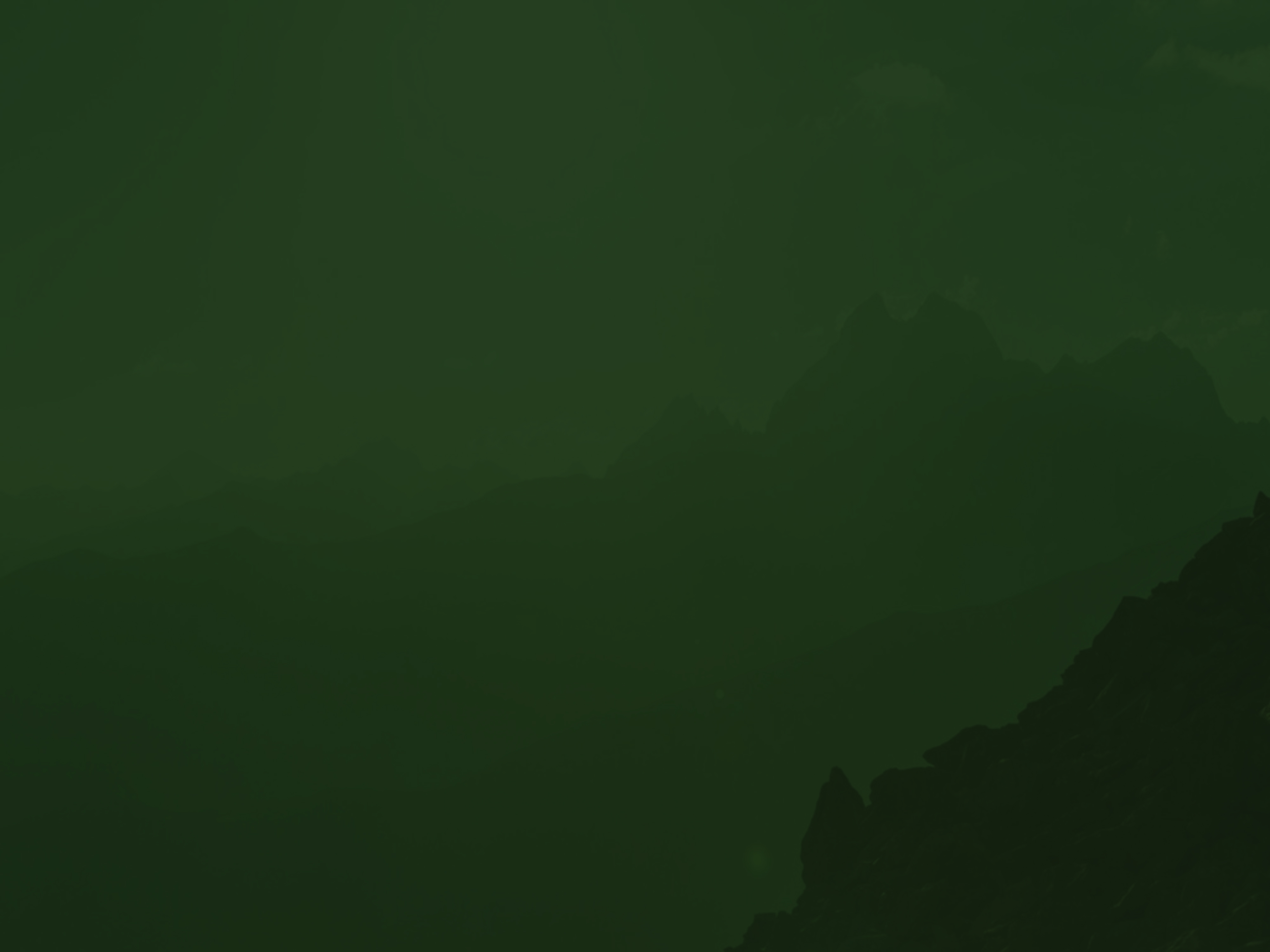 6:1-18

Your giving

 

Your praying



Your fasting
Don’t announce it …          as the hypocrites do 
            Your Father sees what’s done in secret…
Don’t be seen by others… as the hypocrites do
            Your Father sees what’s done in secret…
Don’t look sombre…          as the hypocrites do…
    Your Father who sees what’s done in secret…
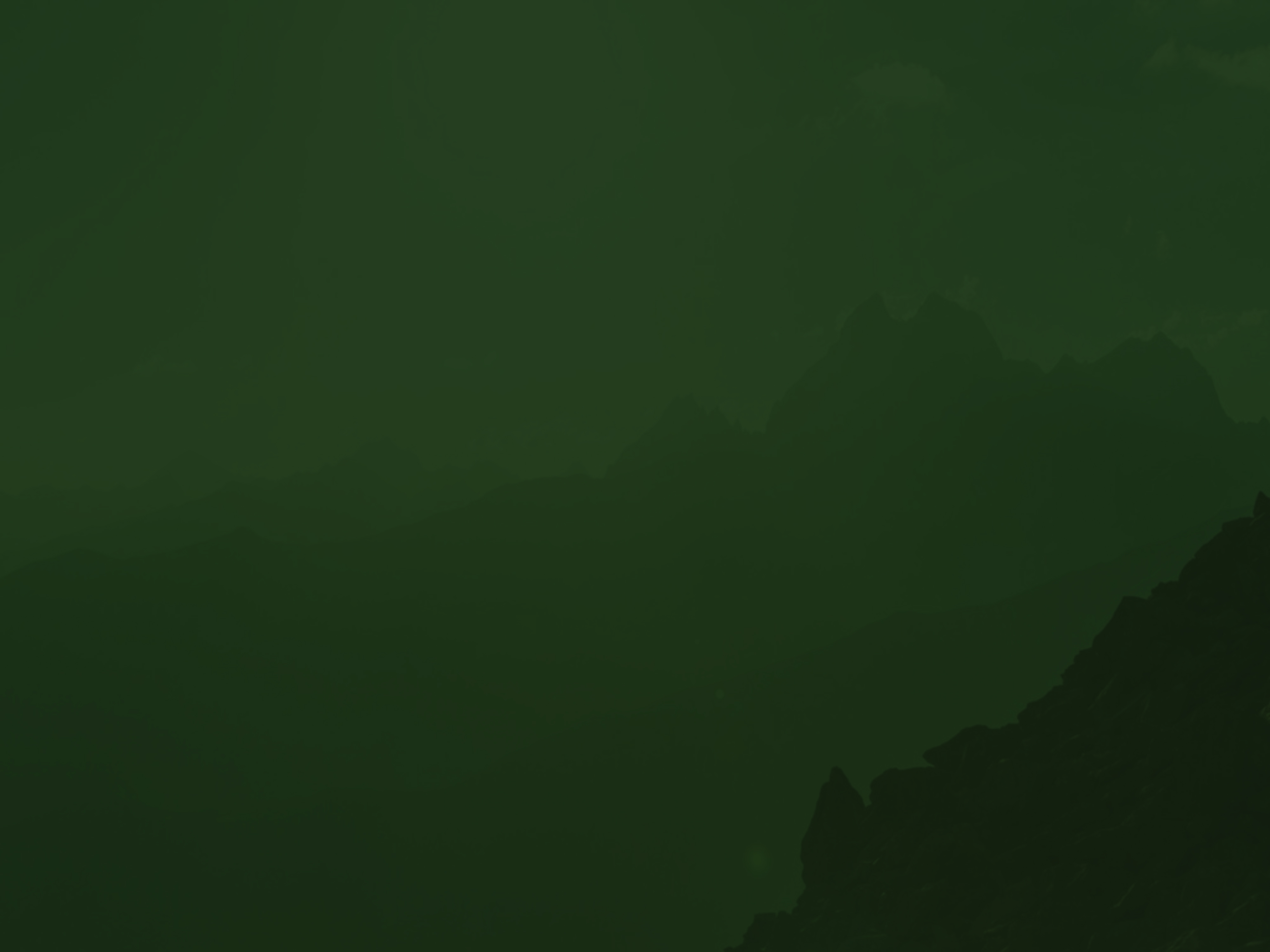 Let’s ask
some questions 
about 
fasting
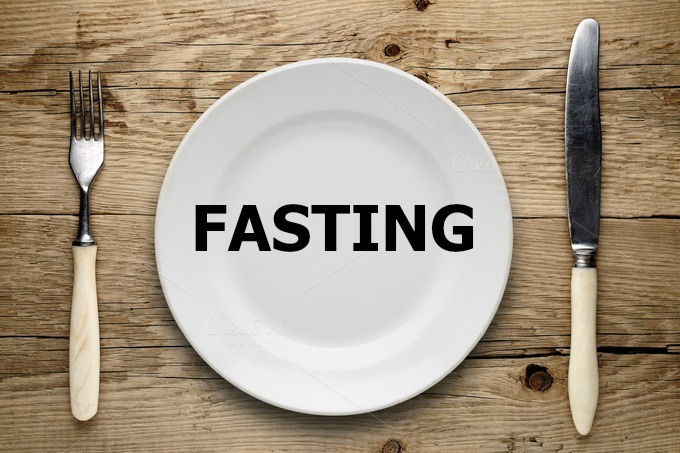 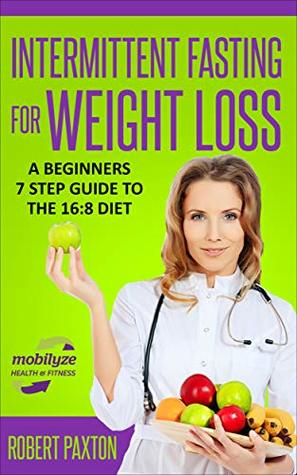 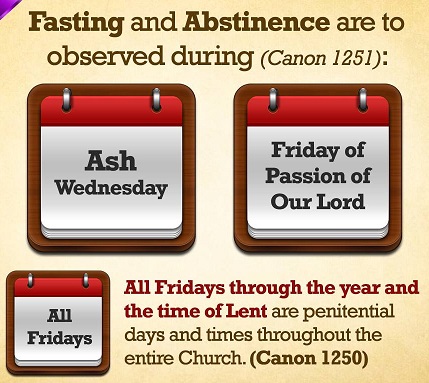 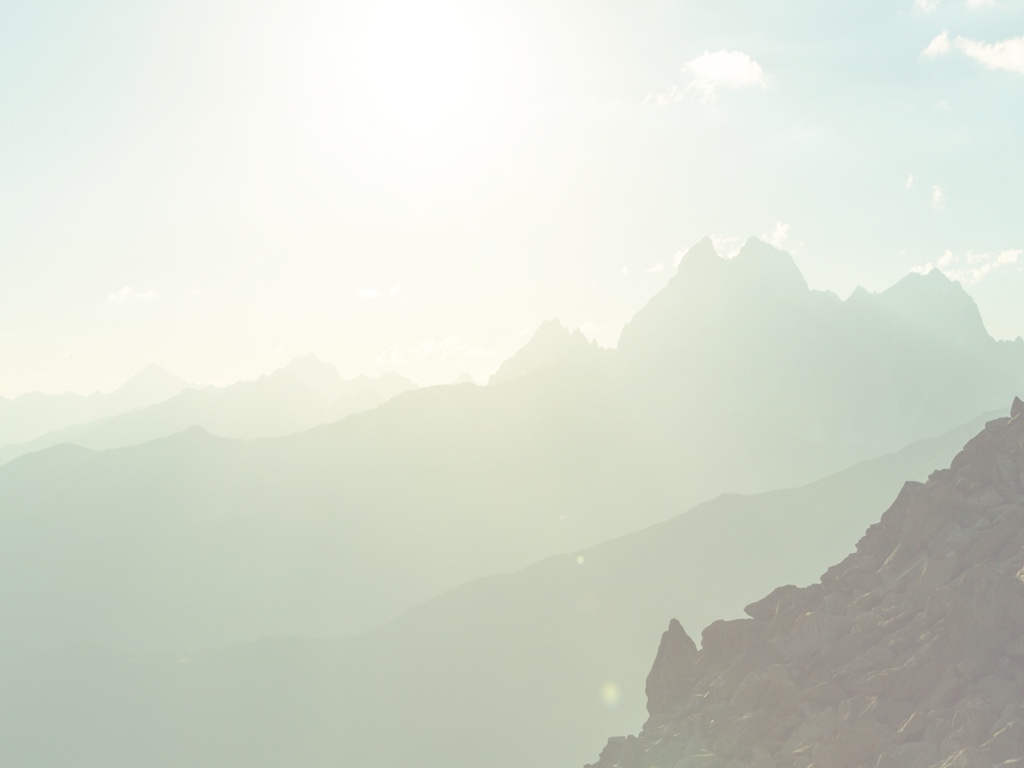 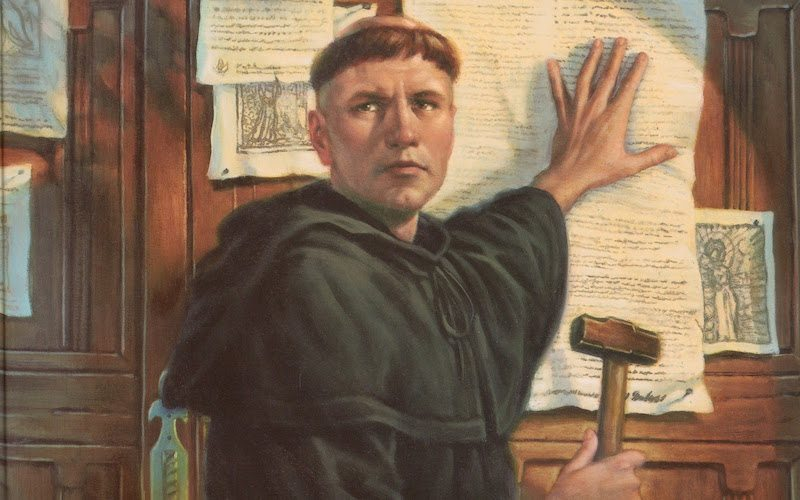 Luther was a very diligent monk…
     prayer, fasting, ascetic practices -
     going without sleep, enduring bone-chilling cold without a blanket, and flagellating himself. 

    "If anyone could have earned heaven 
                 by the life of a monk, it was I."
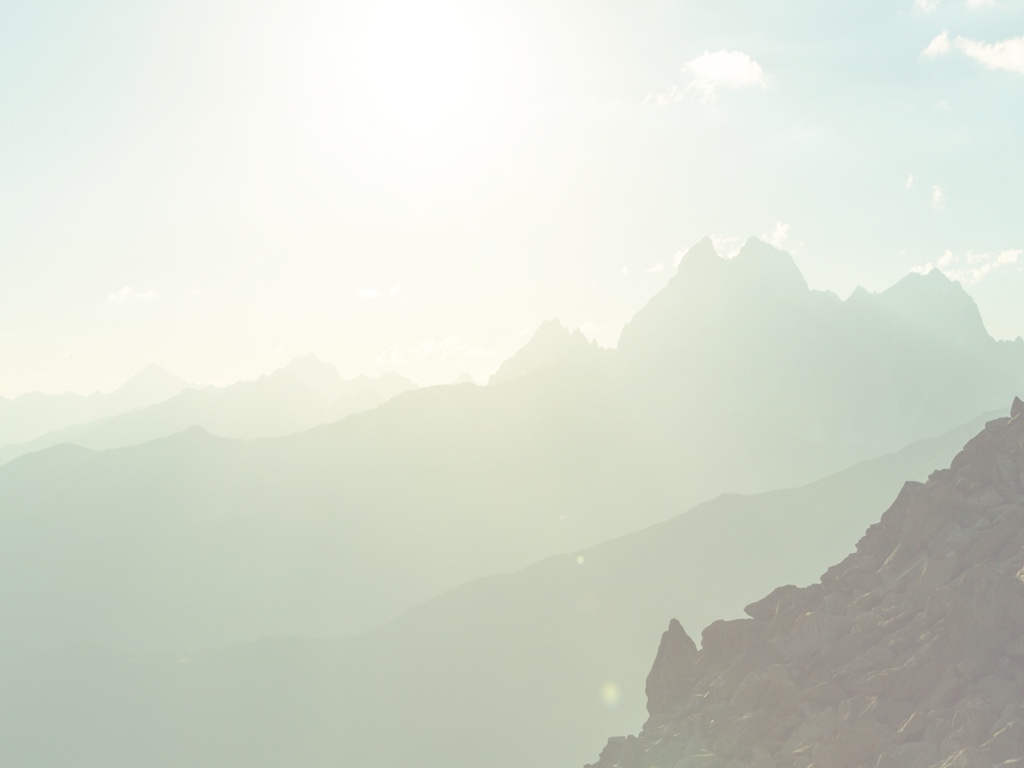 The Day of Atonement
Leviticus 16:30-31
On this day atonement will be made for you, 
                                 to cleanse you... 
It is a day of sabbath rest, and you must fast…
Yom Kippur, the Day of Atonement 
       is the holy of holies of Jewish time. 
It is that rarest of phenomena, 
       a Jewish festival without food. 
Instead it is a day of fasting & prayer,
       introspection & self-judgement.
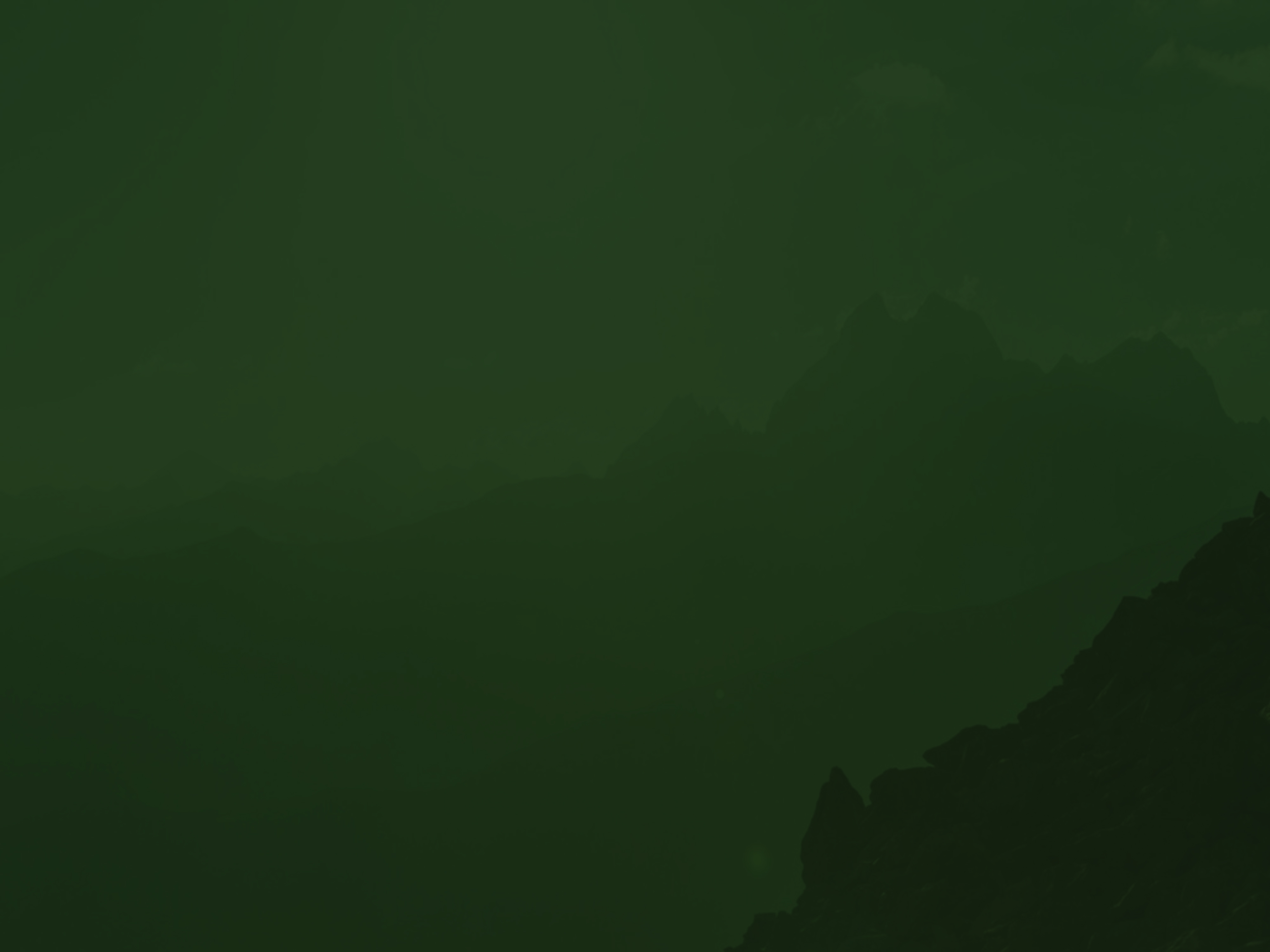 Ezra 8:21


There by the Ahava Canal, 
I announced we would all fast 
and deny ourselves before our God.

We would ask God for a safe trip 
      for ourselves, our children,
            and all our possessions.
Ezra
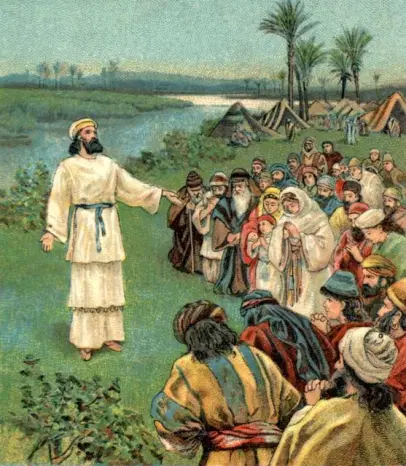 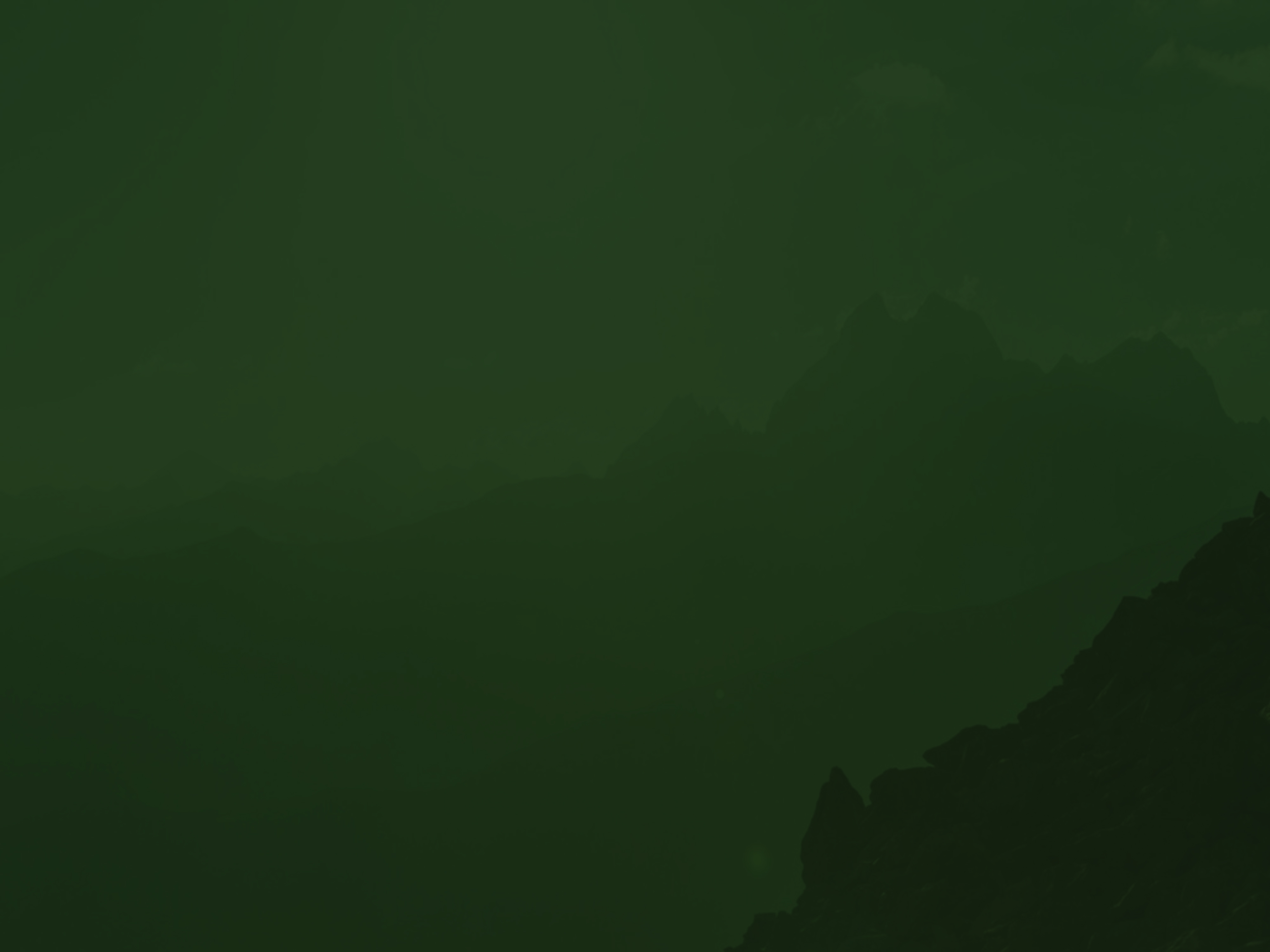 Esther
Esther 4:16

“Go, gather together all the Jews…
                                               and fast for me.  

Do not eat or drink for three days,
                                              night or day. 
I and my attendants will fast as you do. 
When this is done, I will go to the king, 
             even though it is against the law. 

And if I perish, I perish.”
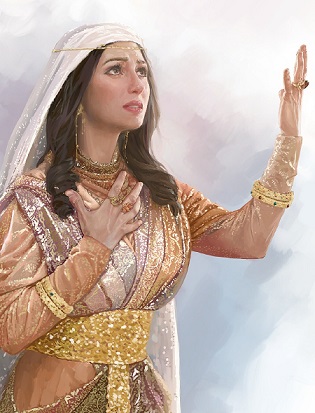 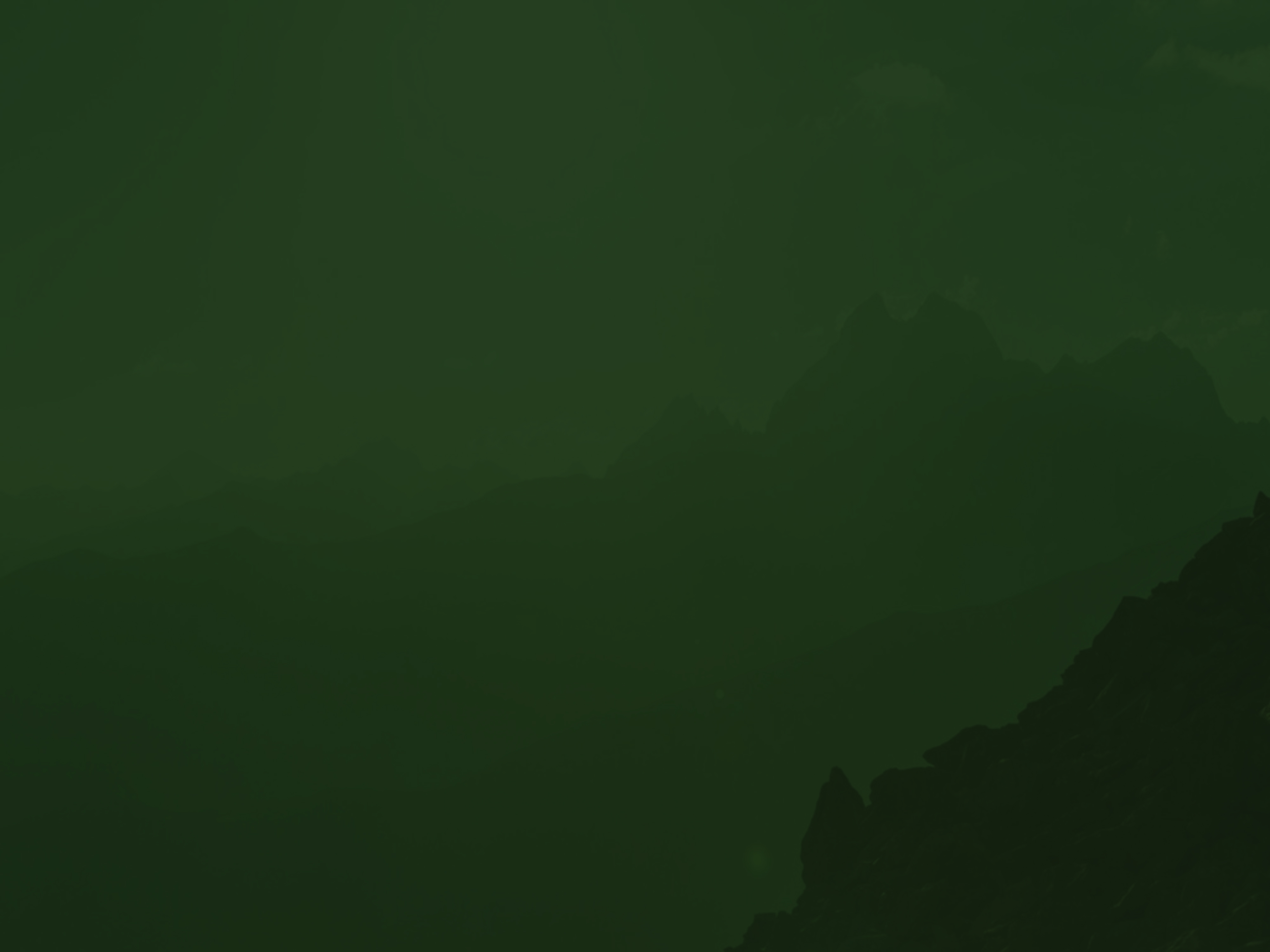 Church at Antioch
Acts 13:1-3





While they were worshipping the Lord & fasting, 
  the Holy Spirit said, ‘Set apart for me Barnabas & Saul
      for the work to which I have called them.’ 
So after they had fasted and prayed,
   they placed their hands on them and sent them off.
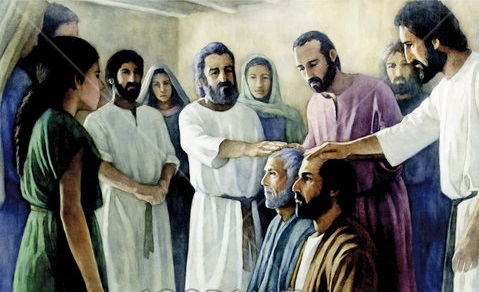 Queen Jezebel
1 Kings 21:7

Jezebel his wife said, 
‘Is this how you act as king over Israel? 
Get up and eat! Cheer up.
I’ll get you the vineyard of
                Naboth the Jezreelite.’
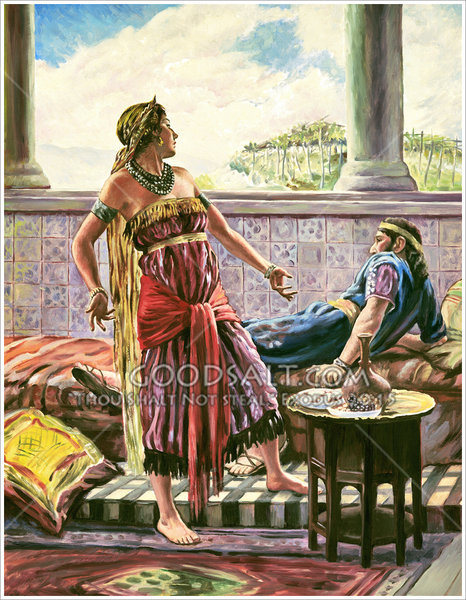 Queen Jezebel
1 Kings 21:9

‘Proclaim a day of fasting 
   & give Naboth a prominent seat 
                                    among the people. 
But put two scoundrels opposite him 
    and get them to bring charges 
    that he has cursed both God & the king. Then take him out & stone him to death.’
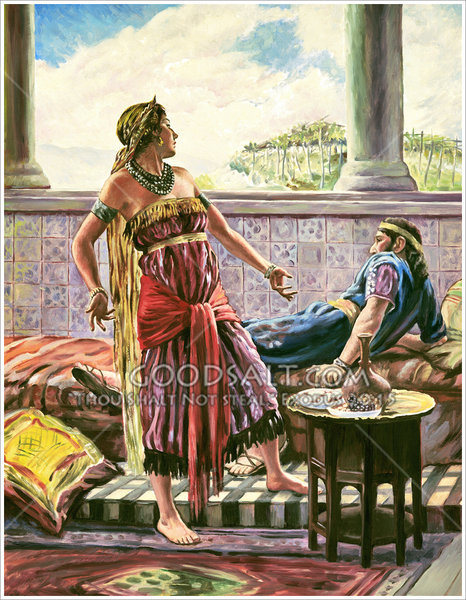 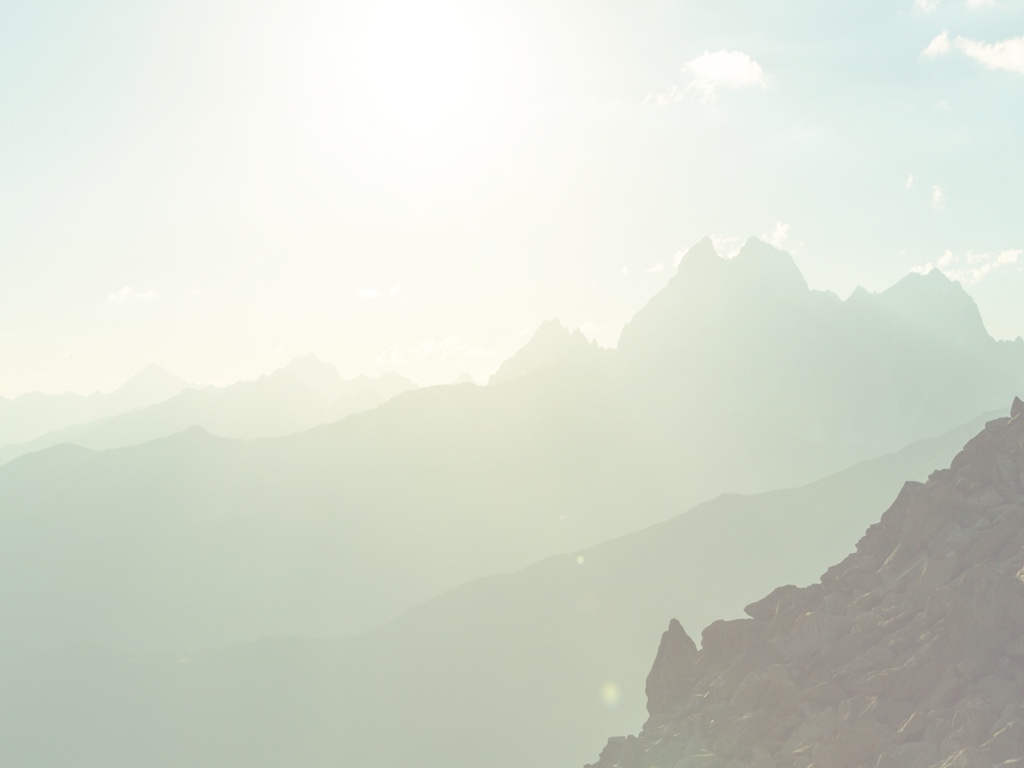 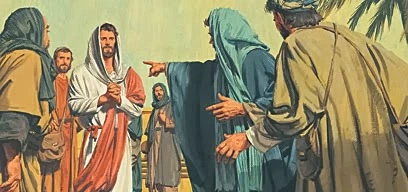 Now John’s disciples & the Pharisees 
were fasting. 
People asked Jesus, 
‘How is it that John’s disciples 
& the Pharisees’ disciples are fasting, 
but yours are not?’
Mark 2:18-20
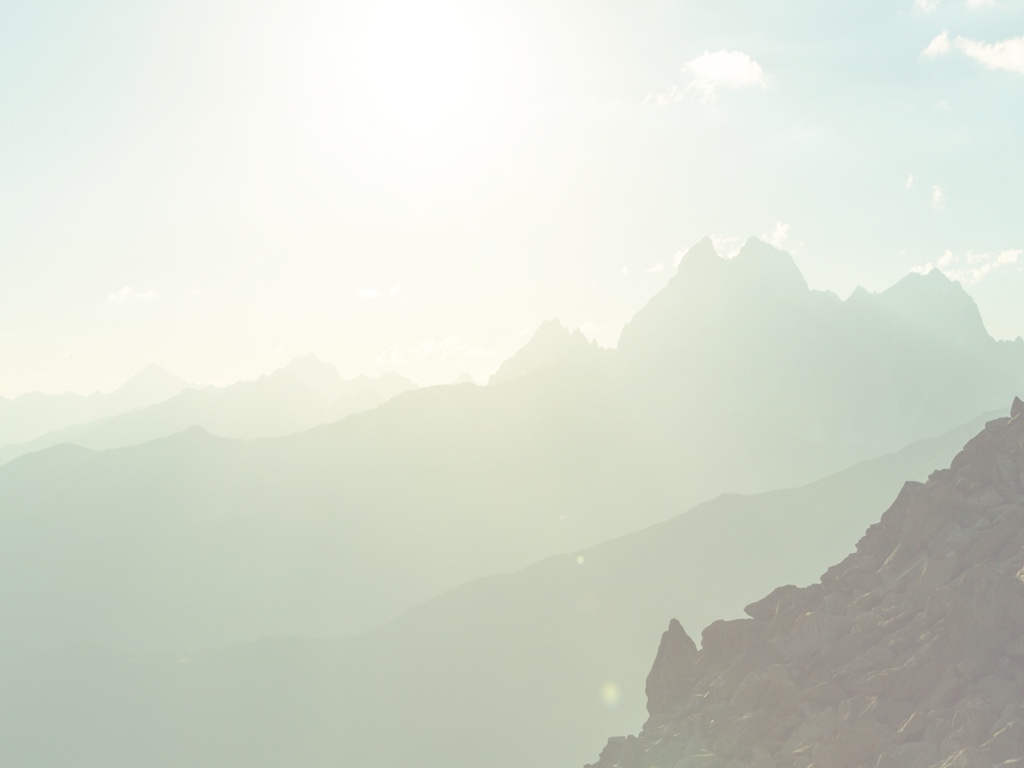 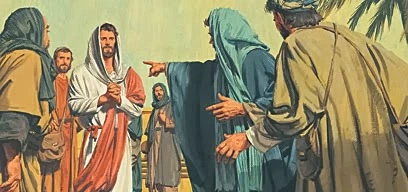 Jesus answered, 
‘How can the guests of the bridegroom 
fast while he is with them? 
They can’t, so long as they have him with them. 
But the time will come when 
the bridegroom will be taken from them, 
& on that day
they will fast.
Mark 2:18-20
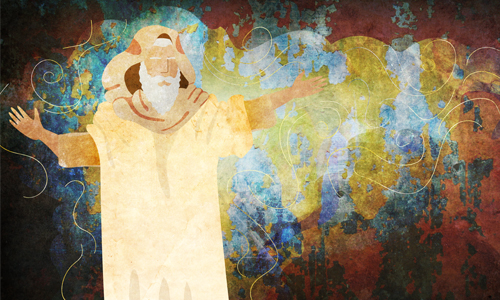 You cannot fast 
as you do today
& expect your voice
to be heard on high!...
    Is this what you call a fast?

Isaiah 58:4
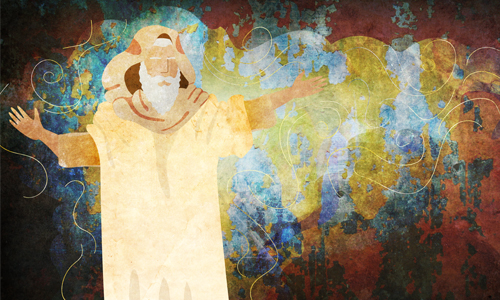 Is this what you call 
fasting?
    Do you really think this 
will please the Lord?

Isaiah 58:5
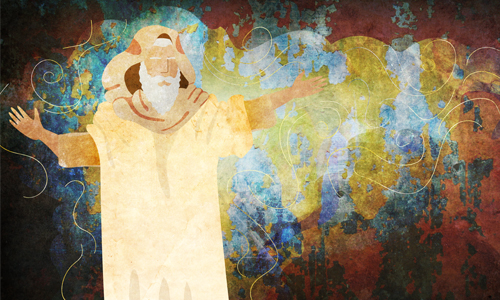 “No, this is the kind of fasting I want:
Free those who are wrongly imprisoned;
Lighten the burden of 
             those who work for you.
Let the oppressed go free
             & remove the chains that bind people.
Share your food with the hungry
             & give shelter to the homeless.
Give clothes to those who need them,
             & do not hide from relatives 
                 who need your help.
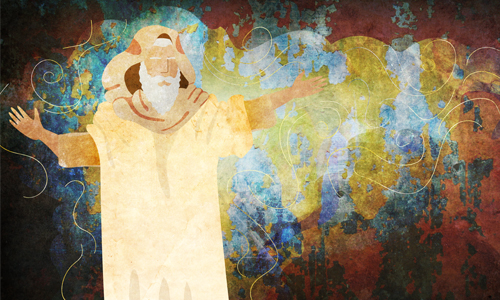 “Then 
your salvation 
will come like the dawn,
    & your wounds will quickly heal.
Your godliness will lead you forward,
    & the glory of the Lord 
will protect you from behind.
Then when you call,
the Lord will answer.
    ‘Yes, I am here,’
he will quickly reply.”
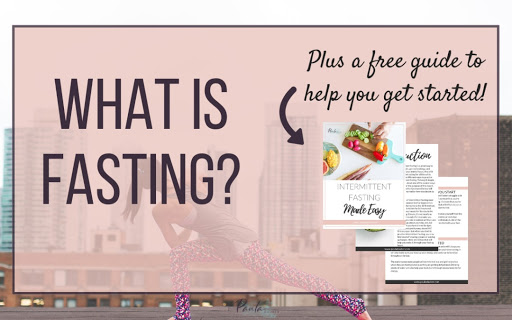 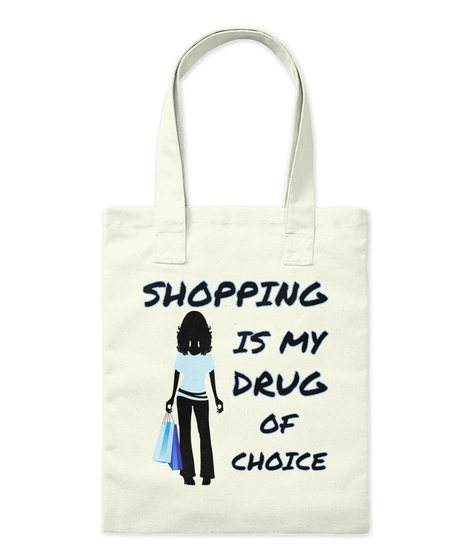 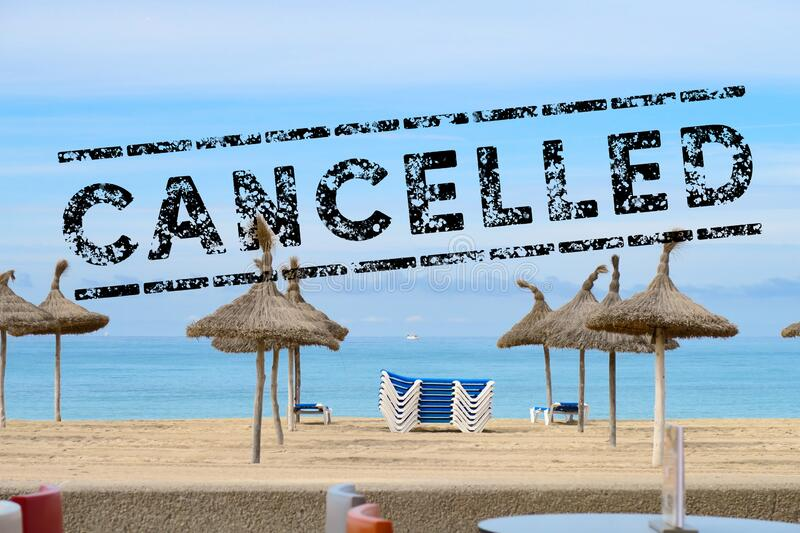 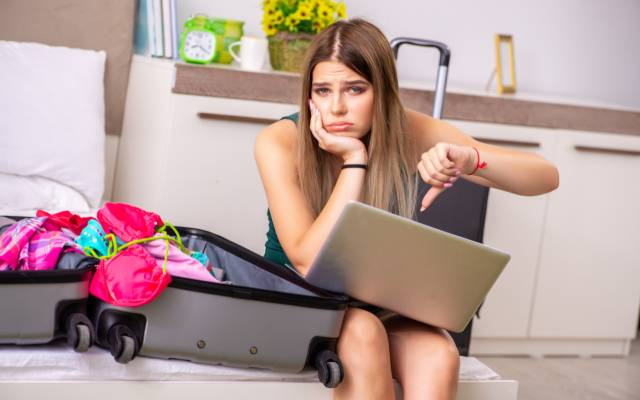 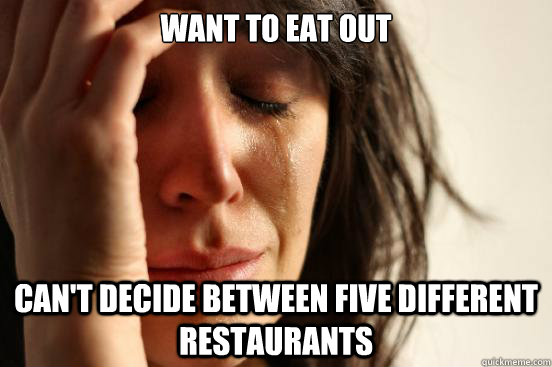 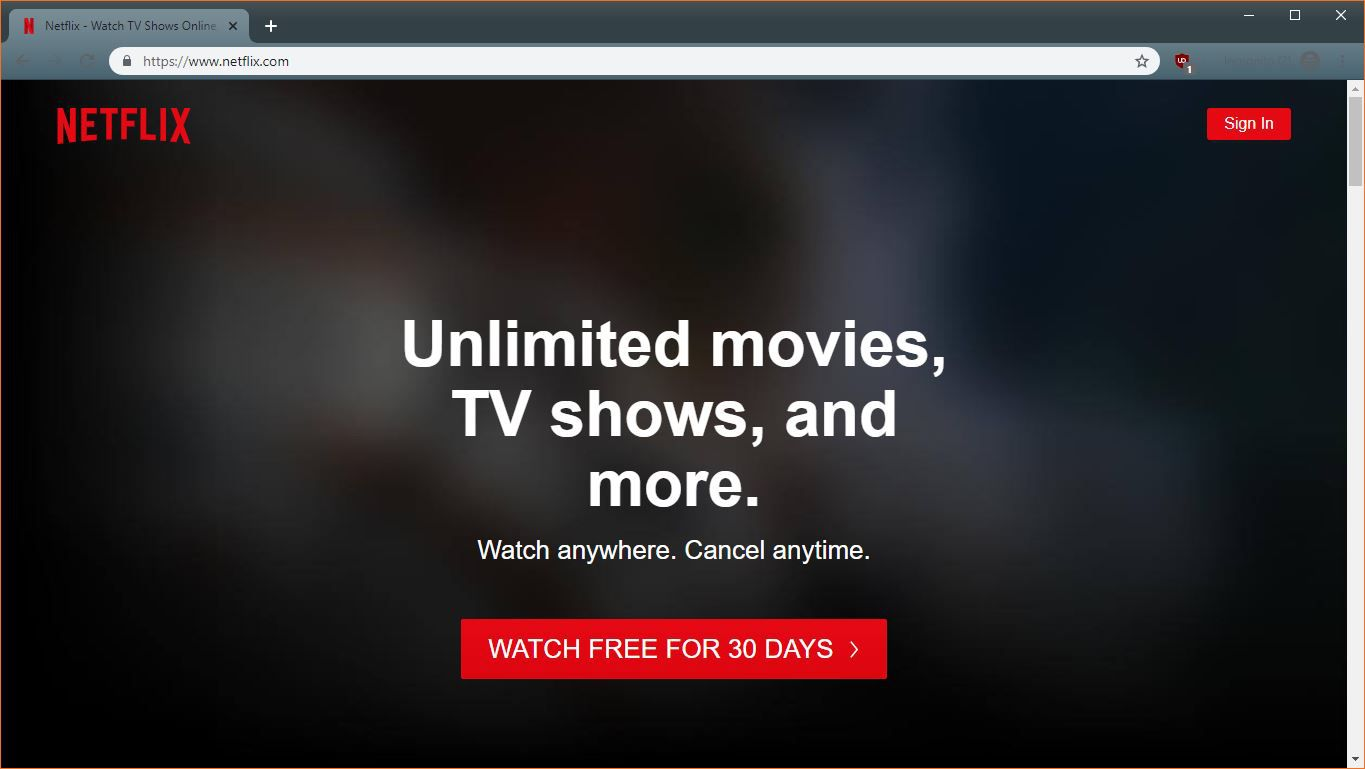 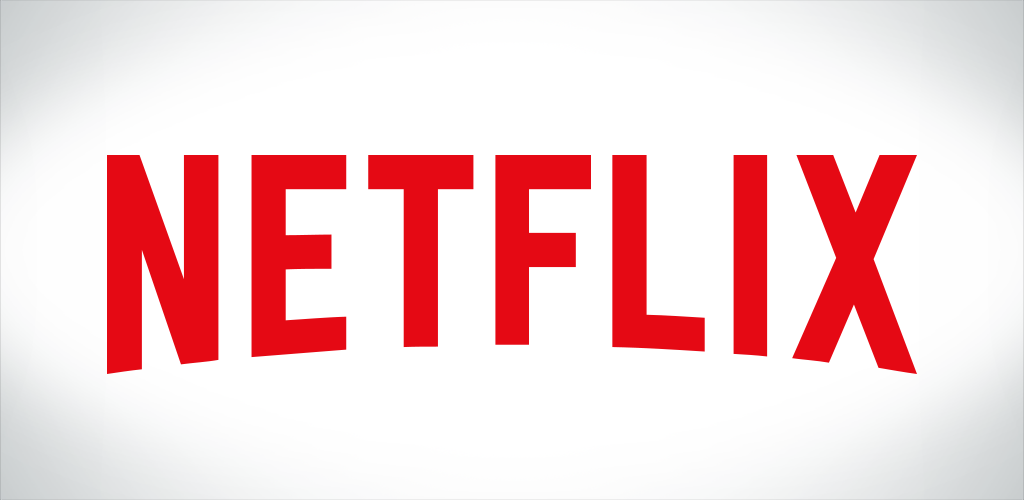 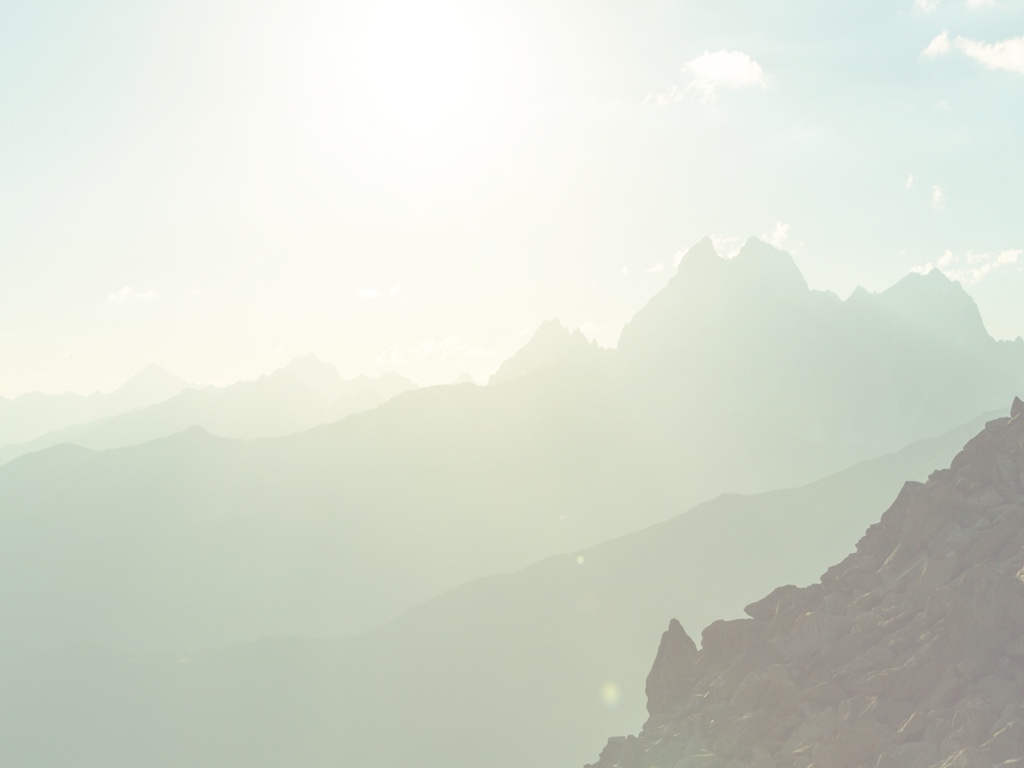 Then Jesus called the crowd 
to him along with his disciples & said: 
‘Whoever wants to be my disciple 
must deny themselves…
What good is it for someone 
to gain the whole world, 
yet forfeit their soul?

Mark 8:34-36
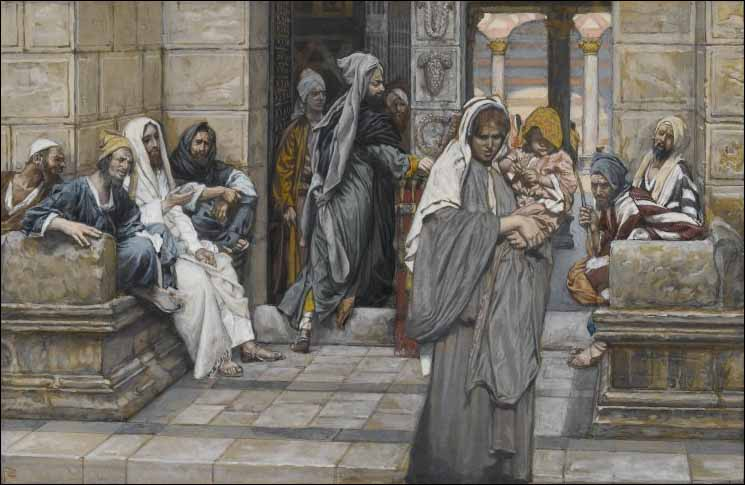 … but she, out of her poverty, put in everything – all she had to live on.
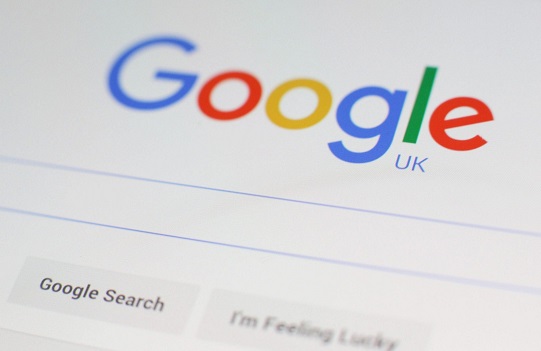 People also ask
Jurgen Klopp
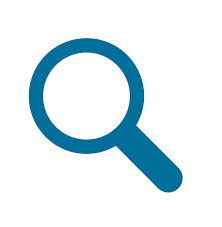 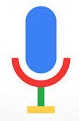 How much is Jurgen Klopp worth?
Prayer

We are linked together as those who 
  have heard the message of the Cross.
We trust in the death & rising of Jesus, 
      and we desire the fullness of your Spirit.
Help us we pray
   to know Your Word speaking to us
     to learn the way of Jesus for today
        to take up our Cross….
May we see more clearly 
         what this means for our consciences
             & our values, & our lifestyle this week.
                                                                      Amen